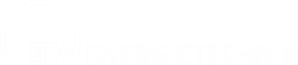 Company Presentation ETW
Lecture proposal for convention in November
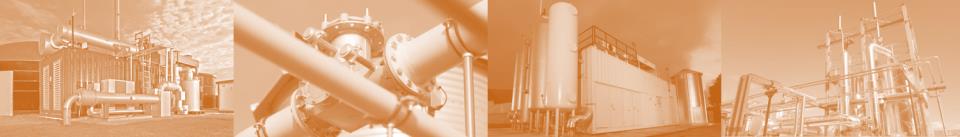 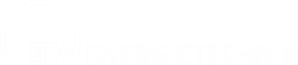 Company.
Competence in the private sector.
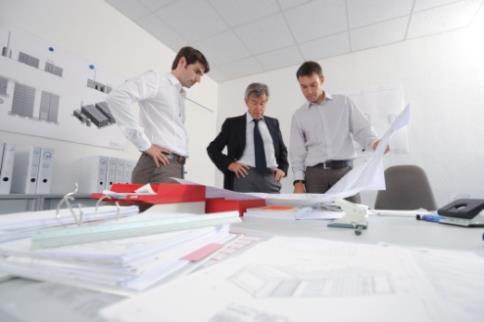 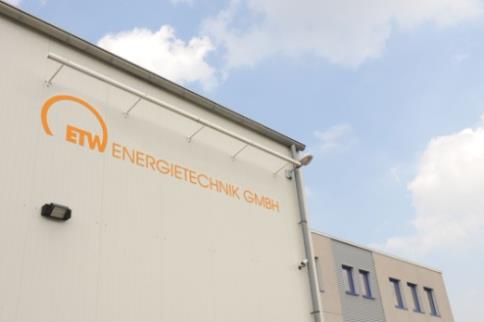 More than 30 years experience with industrial scale CHP plant realization and service.
CHP units for natural gas or other gaseous fueles (farm biogas, landfill gas, sewage gas, mine gas, etc.) 
Power range 400kW – 4,5MW el. / Module
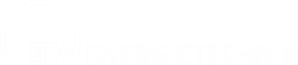 Company.
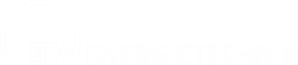 History.
1st large scale Industrial CHP Plant
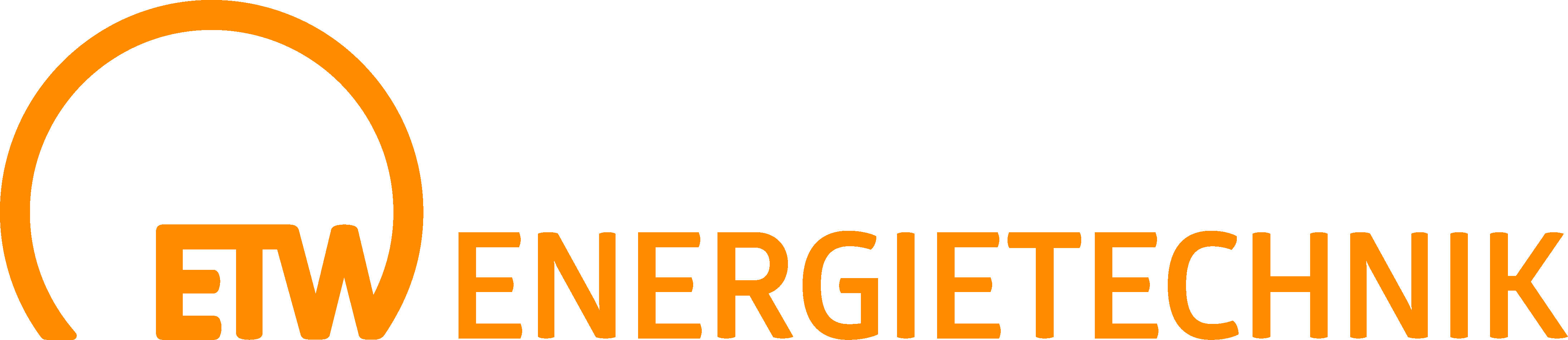 25 Emploee
Sales 10 Mio €
Factory doubling
2007
2000
2014
1995
2018
1996
2009
2005
Takeover Löpke Diesel
ISO 9001
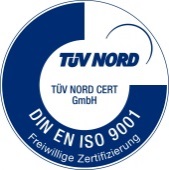 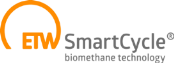 Move to Moers
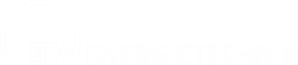 ETW Business areas.
Maintenance & Spare Parts
Installation & Commissioning
Engineering & Plant Design
Manufacturing
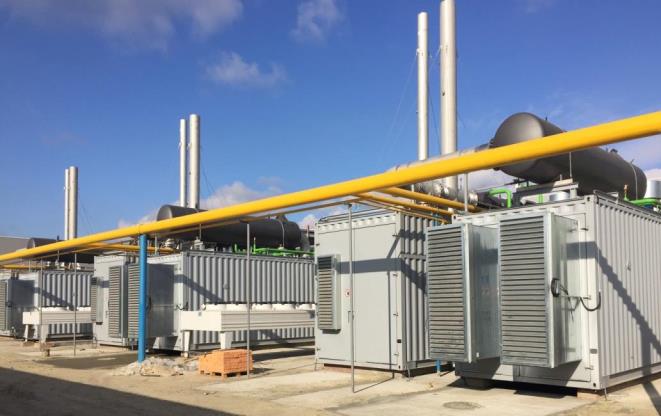 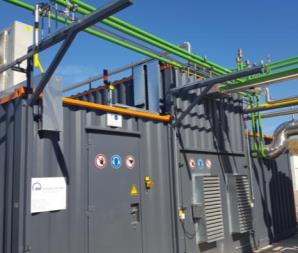 Container Units
Biogas to Grid
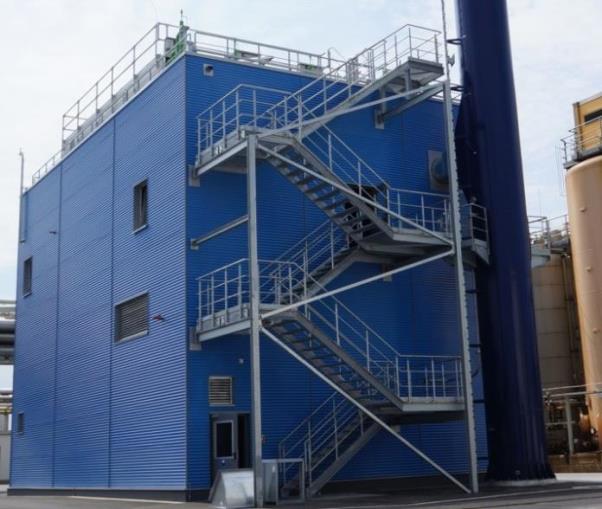 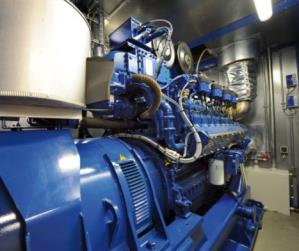 Industrial CHP Plants
Service
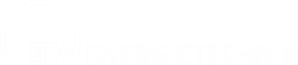 References. Biogas CHP.
BGA Szarvas (Hungary). ETW Gas pre-treatment, Flare and  600 kWel
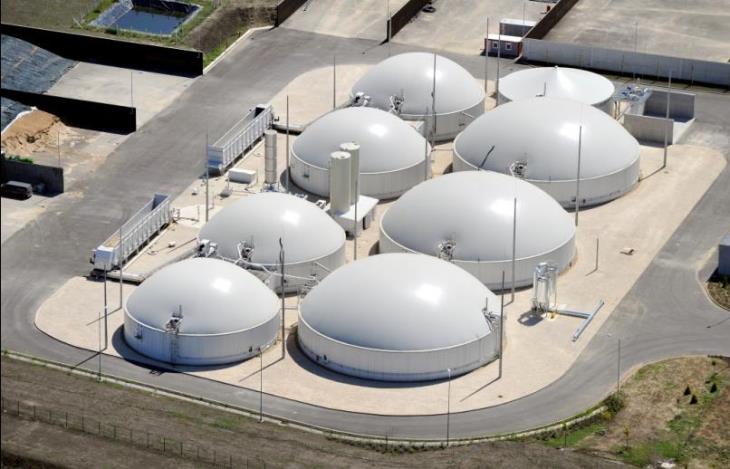 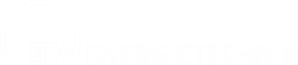 Reference Merck Gernsheim
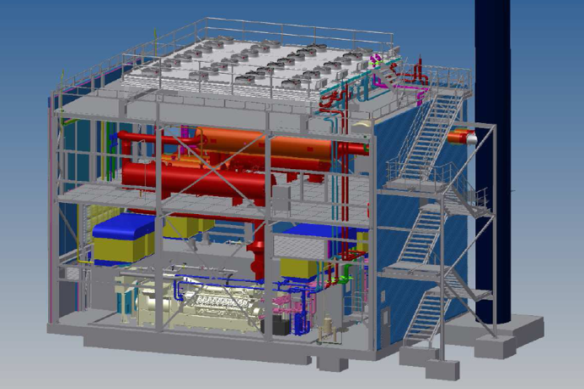 Industrial standards

Multiple gas solutions

Customized maschine buildings

Large-scale applications
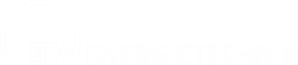 Reference. Merck Gernsheim.
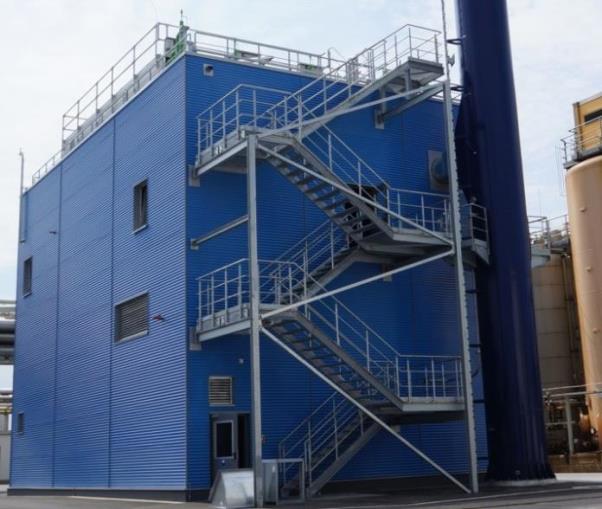 2x CHP UnitsETW 2000 EG 
Exhaust steam boilers 11barg
Machine House
Sound Enclosures
Ventilation System
6,3kV Switchboard
Chimney
Island Mode Operation
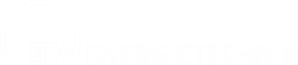 Reference. Stadtwerke Ratingen.
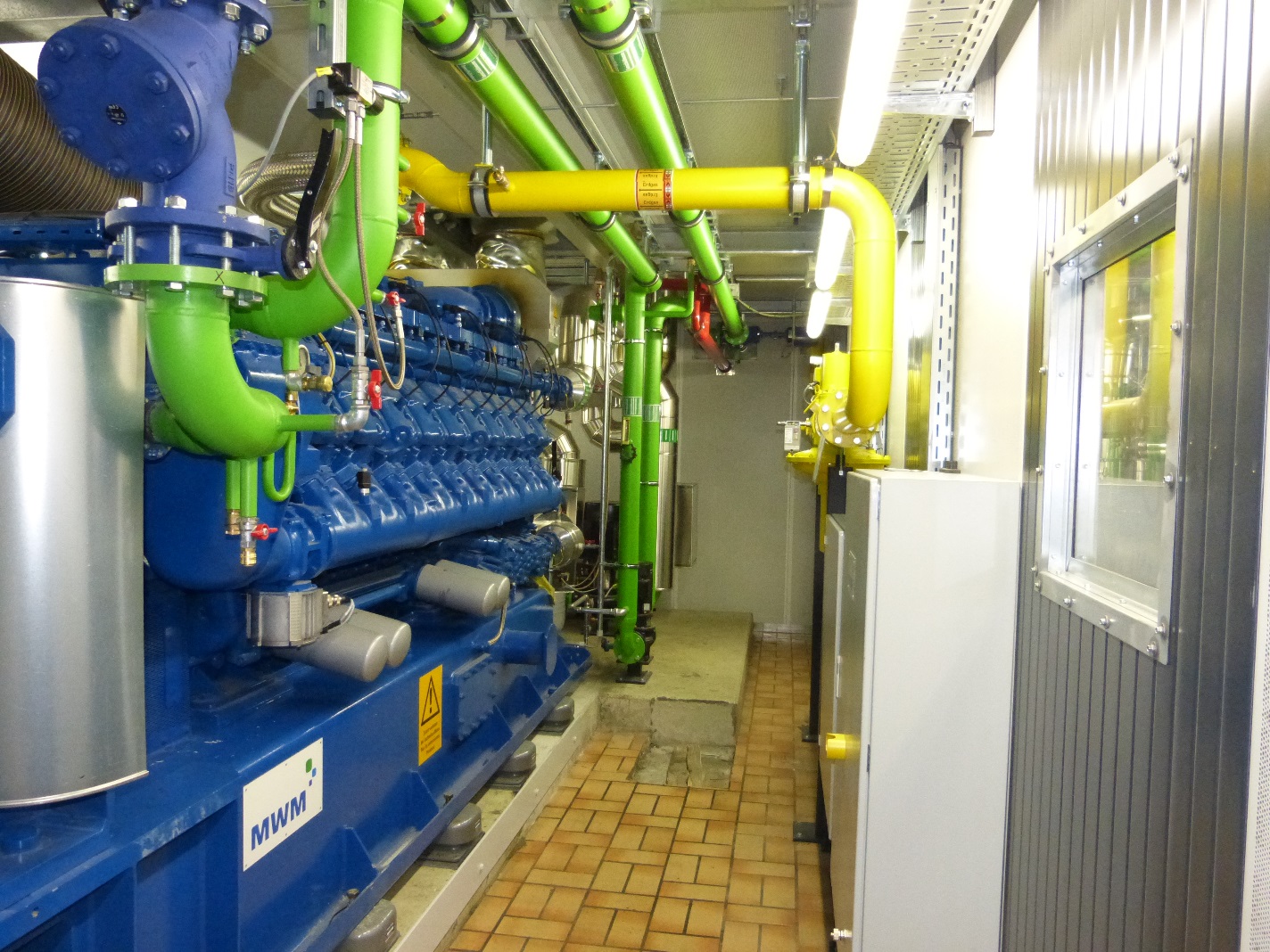 2x CHP UnitsETW 2000 EG 
Remotorization of existing In-house Installation plant
Heat utilization for district heating in Ratingen, Germany
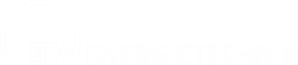 Reference. UMG Göttingen.
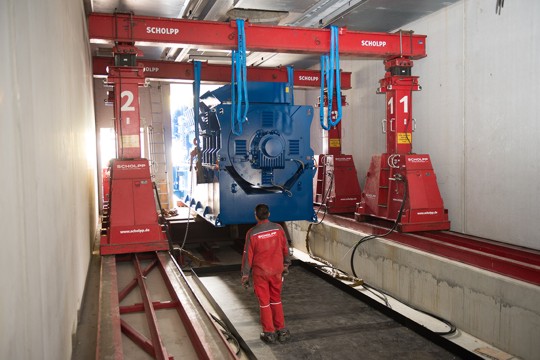 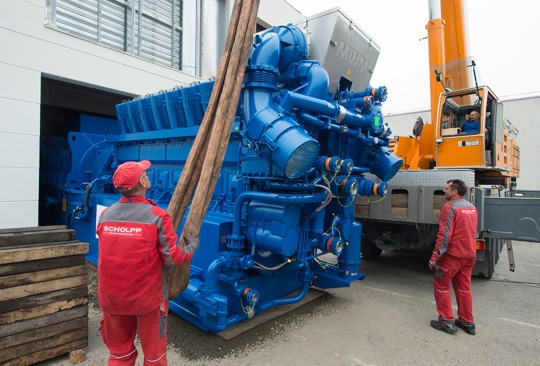 4,5MW CHP Plant, Inhouse Installation

Heat Recovery 70 / 120°C

Commissioning December 2017
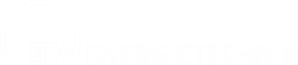 Reference. APK Kursk Russia.
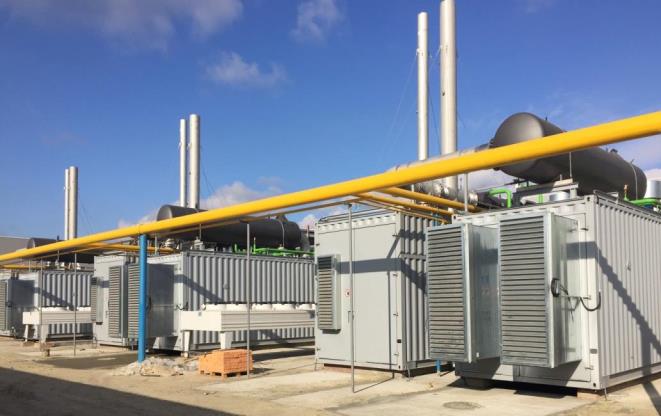 3x CHP UnitsETW 2000 EG.
Generator 10kV
1x Container Unit Power to Heat 1 MW
3x Hybrid boiler,10 barg, 15t Steam/h
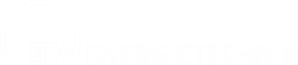 Location and Sales Region.
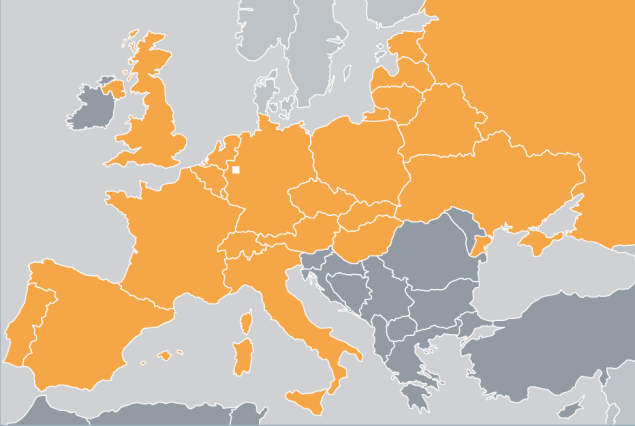 The Ruhr region, a strategical location:

Industrial area
Population 12 mi
Highly qualified labour
Supply-chain
8 Int. Airports in 3h
Research facilities
ETW Headquarter & Production
Moers, North Rhine-Westfalia, Germany
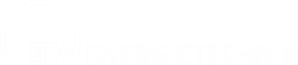 ETW Service.
50 employees in service department, > 200 plants under maintenance
100% availability.
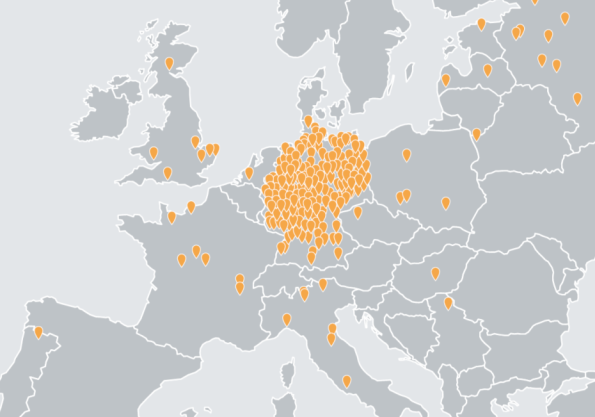 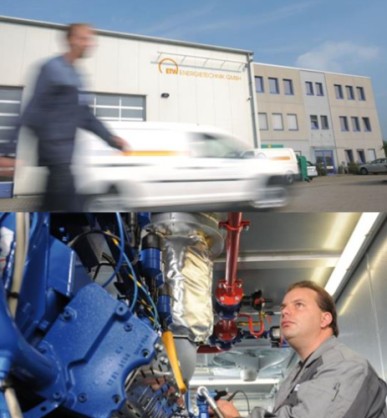 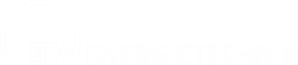 ETW Lecture Proposal
CHP Applications for the industial and private sector
Trigeneration plants including case studies for   
      cogeneration units with absorption chiller and 
      cogeneration units with steam boiler and with usage   
      of thermal oil 
-     Exhaust emmissions of gas engines and possibilties for  
      reduction (catalyst)
Service requirements for gas engines and complete cogeneration units
Examples for engines where no sufficiant service has been provided
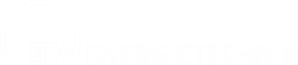 ETW Energietechnik GmbHFerdinand-Zeppelin-Straße 19D - 47445 MoersT +49 2841 9990-0F +49 2841 9990-199E info@etw-energie.de

Management: Helmut Weiß, Carsten Weiß, Marco Weiß